TÍTULO DEL TRABAJO PARA EL 20º CONGRESO ESTATAL DE CIENCIA, TECNOLOGÍA E INNOVACIÓN
Pérez García, A.1; González Fuentes, J. 2
1 Universidad Michoacana de San Nicolás de Hidalgo, Instituto de Investigaciones Históricas, Michoacán, 58030, México.  autor@umsnh.mx
2 Universidad Nacional Autónoma de México, Escuela Nacional de Estudios Superiores Unidad Morelia, Michoacán, 58190. México. autor@umsnh.mx
RESULTADOS
Máximo 50 palabras. Lorem ipsum lorem ipsum lorem ipsum lorem ipsum lorem ipsum lorem ipsum lorem ipsum lorem ipsum lorem ipsum lorem ipsum lorem ipsum lorem ipsum lorem ipsum lorem ipsum lorem ipsum lorem ipsum lorem ipsum lorem ipsum lorem ipsum lorem ipsum lorem ipsum lorem ipsum lorem ipsum lorem
INTRODUCCIÓN
Máximo 50 palabras. Lorem ipsum lorem ipsum lorem ipsum lorem ipsum lorem ipsum lorem ipsum lorem ipsum lorem ipsum lorem ipsum lorem ipsum lorem ipsum lorem ipsum lorem ipsum lorem ipsum lorem ipsum lorem ipsum lorem ipsum lorem ipsum lorem ipsum lorem ipsum lorem ipsum lorem ipsum lorem ipsum lorem
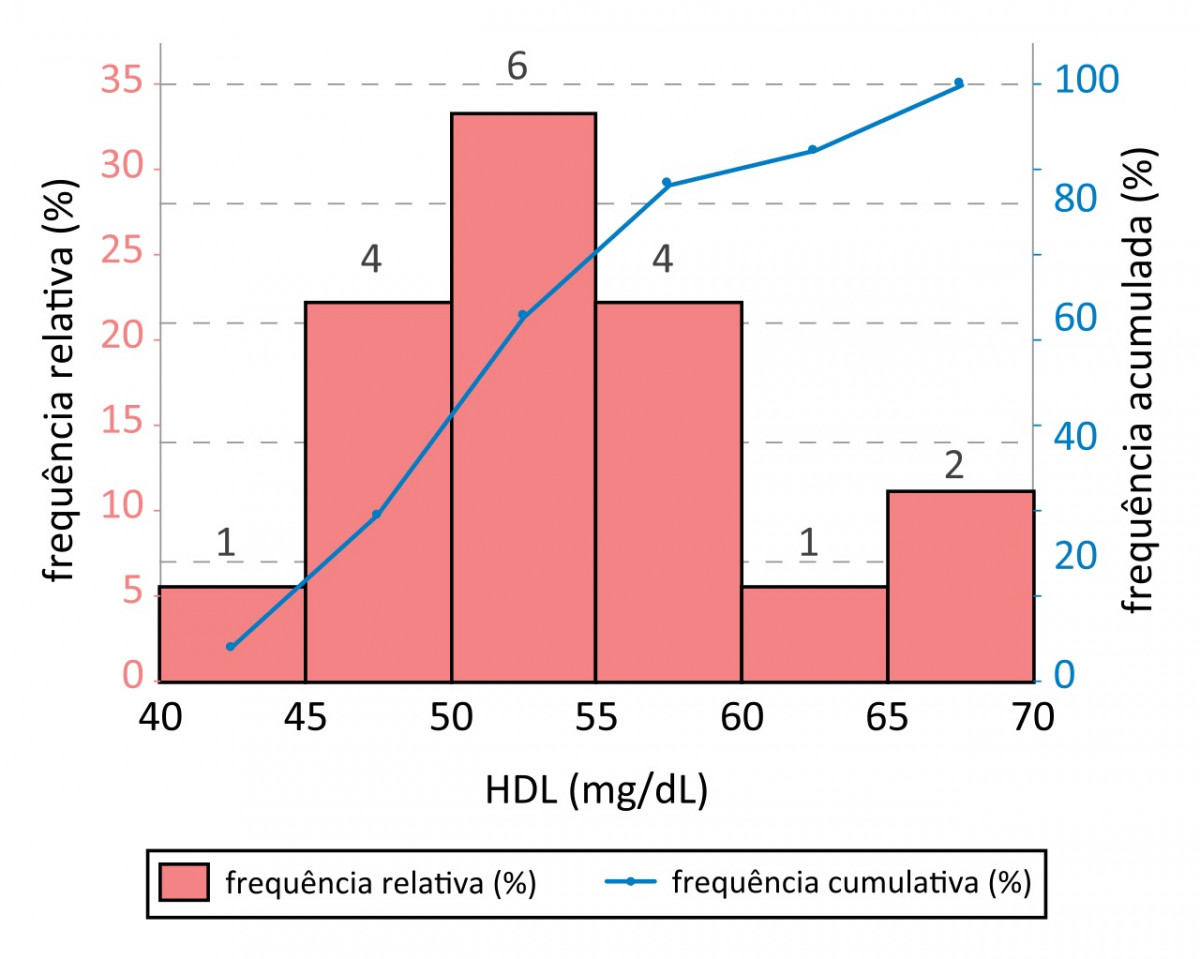 Figura 1. “lorem ipsum lorem ipsum lorem”. lorem ipsum lorem ipsum lorem ipsum lorem
OBJETIVO
Máximo 30 palabras. Lorem ipsum lorem ipsum lorem ipsum lorem ipsum lorem ipsum lorem ipsum lorem ipsum lorem ipsum lorem ipsum lorem ipsum lorem ipsum lorem ipsum lorem ipsum lorem ipsum
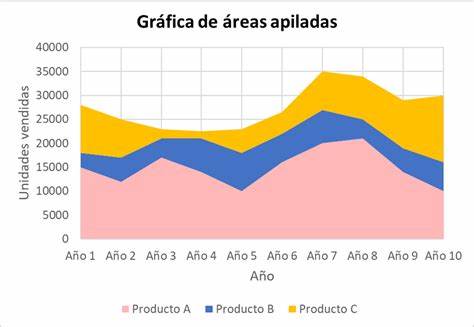 Figura 2. “lorem ipsum lorem ipsum lorem”. lorem ipsum lorem ipsum lorem ipsum lorem
MATERIALES Y MÉTODOS
Máximo 30 palabras. Lorem ipsum lorem ipsum lorem ipsum lorem ipsum lorem ipsum lorem ipsum lorem ipsum lorem ipsum lorem ipsum lorem ipsum lorem ipsum lorem ipsum lorem ipsum lorem ipsum
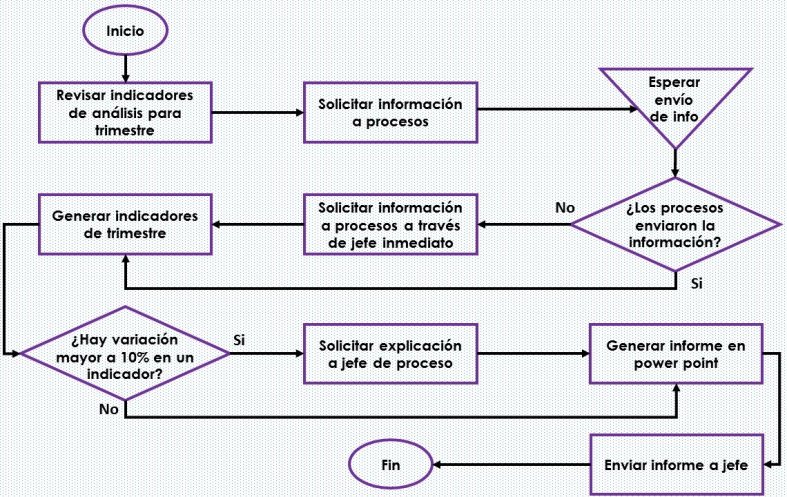 CONCLUSIÓN
Máximo 30 palabras. Lorem ipsum lorem ipsum lorem ipsum lorem ipsum lorem ipsum lorem ipsum lorem ipsum lorem ipsum lorem ipsum lorem ipsum lorem ipsum lorem ipsum lorem ipsum lorem ipsum
QR
(en su caso)
REFERENCIAS
Artículo científico: Apellido(s) del autor, inicial(es) del nombre. (Año). Título del artículo. Título de la revista en cursiva, volumen(número), páginas. DOI o URL. 
Memorias: Apellido(s) del autor, inicial(es) del nombre. (Año). Título del libro en cursiva (Edición). Recuperado de URL o DOI.
Libros electrónicos: Apellido(s) del autor, inicial(es) del nombre. (Año). Título del libro en cursiva (Edición). Recuperado de URL o DOI.
Libros físicos: Apellido(s) del autor, inicial(es) del nombre. (Año). Título del libro en cursiva. Lugar de publicación: Editorial.
Capítulos de un libro: Apellido(s) del autor del capítulo, inicial(es) del nombre. (Año). Título del capítulo. En Apellido(s) del editor del libro, inicial(es) del nombre (Ed.), Título del libro en cursiva (páginas del capítulo). Lugar de publicación: Editorial.
Diccionario: Título del diccionario en cursiva (Año). Definición de la palabra. Recuperado de URL
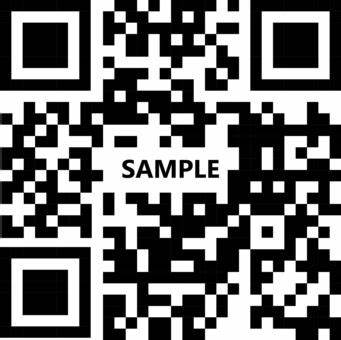